MASINAELEMENDID  - PROJEKT
Harjutustund

Masinaelementide jätkusuutlikkuse kriteeriumid
Varutegurite ja materjalide valik
27.01.2019
A. Sivitski, Masinaelemendid				Taltech Mehaanika ja tööstustehnika instituut
MASINAELEMENDID - PROJEKT
Harjutustund
Tunni kava

Masinaelementide jätkusuutslikkuse kriteeriumid

Jätkusuutlikkuse kriteerium–konstruktsioonimaterjal
Ülesanne 1. Õige konstruktsioonimaterjali esmane valik

Jätkusuutlikkuse kriteerium – konstruktsiooni varutegur
Ülesanne 2. Õige tugevusvaru määratlemine

Jätkusuutlikkuse kriteerium – konstruktsiooni tehnoloogilisus
Ülesanne 3. Tehnoloogilise tehnilise lahenduse valik

Standardsed eelisarvude read
Ülesanne 4. Detaili mõõtmete (pikkus, läbimõõt jne) määratlemine lähtudes standardsetest eelisarvude ridadest

Kordamisküsimused
27.01.2019
A. Sivitski, Masinaelemendid
Masinaelementide konstrueerimise alused
Konstrueerimis-protsessi üldised faasid
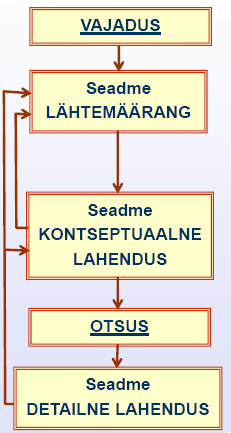 Aine
MEH0041 Masinaelemendid I
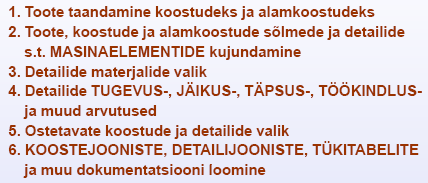 Priit Põdra, Masinaelemendid I lõengumaterjal, 2011
27.01.2019
A. Sivitski, Masinaelemendid
1. Masinaelementide jätkusuutslikkuse kriteeriumid
Ohutus
Õige materjal
Vajalik tugevusvaru
Õiged mõõtmed ja kuju

Funktsionaalsus
Optimaalsed talituslikud omadused

Majanduslik tasuvus
Seadusandlus ja standard
Võimalikult palju sama marki materjali ja standardseid lahendusi
Tehnoloogilisus
27.01.2019
A. Sivitski, Masinaelemendid
1. Masinaelementide jätkusuutslikkuse kriteeriumid
Erinevad jätkusuutlikkuse kriteeriumid võivad olla vastuolus!

Insener peaks paika panema priorioteedid ja lähtuma eelkõige inseneride eetika-koodeksist: 

Eelkõige peab tagama inimeste ohutuse, tervise ja heaolu!
27.01.2019
A. Sivitski, Masinaelemendid
1. Masinaelementide jätkusuutslikkuse kriteeriumid
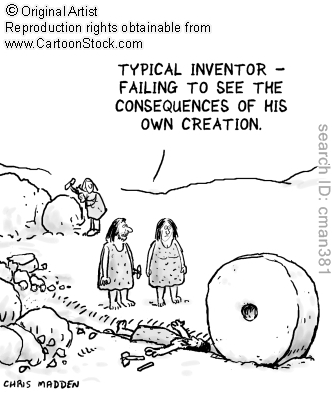 http://www.cartoonstock.com
27.01.2019
A. Sivitski, Masinaelemendid
1. Masinaelementide jätkusuutslikkuse kriteeriumid
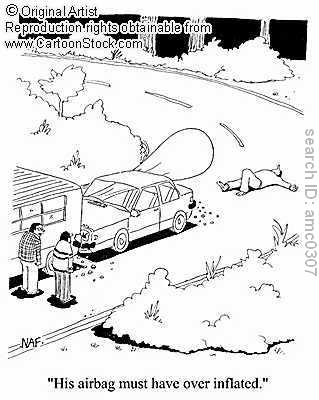 http://www.cartoonstock.com
27.01.2019
A. Sivitski, Masinaelemendid
1. Masinaelementide jätkusuutslikkuse kriteeriumid
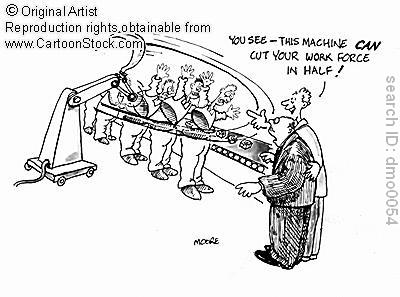 http://www.cartoonstock.com
27.01.2019
A. Sivitski, Masinaelemendid
1. Masinaelementide jätkusuutslikkuse kriteeriumid
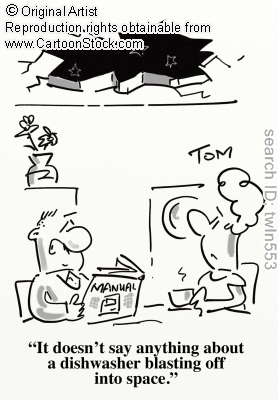 http://www.cartoonstock.com
27.01.2019
A. Sivitski, Masinaelemendid
1. Masinaelementide jätkusuutslikkuse kriteeriumid
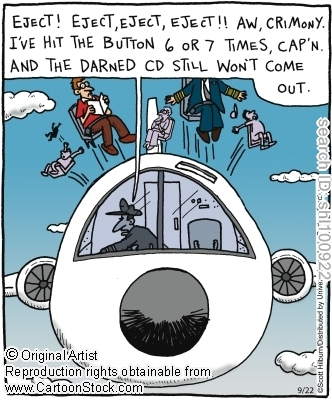 http://www.cartoonstock.com
27.01.2019
A. Sivitski, Masinaelemendid
2. Jätkusuutlikkuse kriteerium – konstruktsioonimaterjal
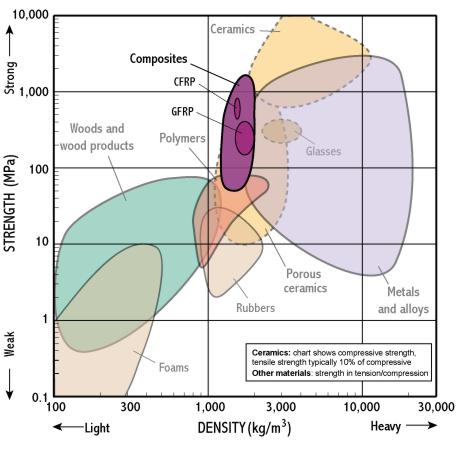 27.01.2019
http://abduh137.wordpress.com/category/corrosionomic/
A. Sivitski, Masinaelemendid
2. Jätkusuutlikkuse kriteerium – konstruktsioonimaterjal
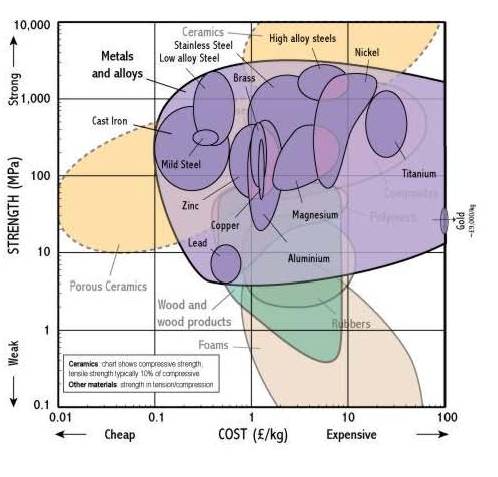 http://abduh137.wordpress.com/category/corrosionomic/
27.01.2019
A. Sivitski, Masinaelemendid
2. Jätkusuutlikkuse kriteerium – konstruktsioonimaterjal
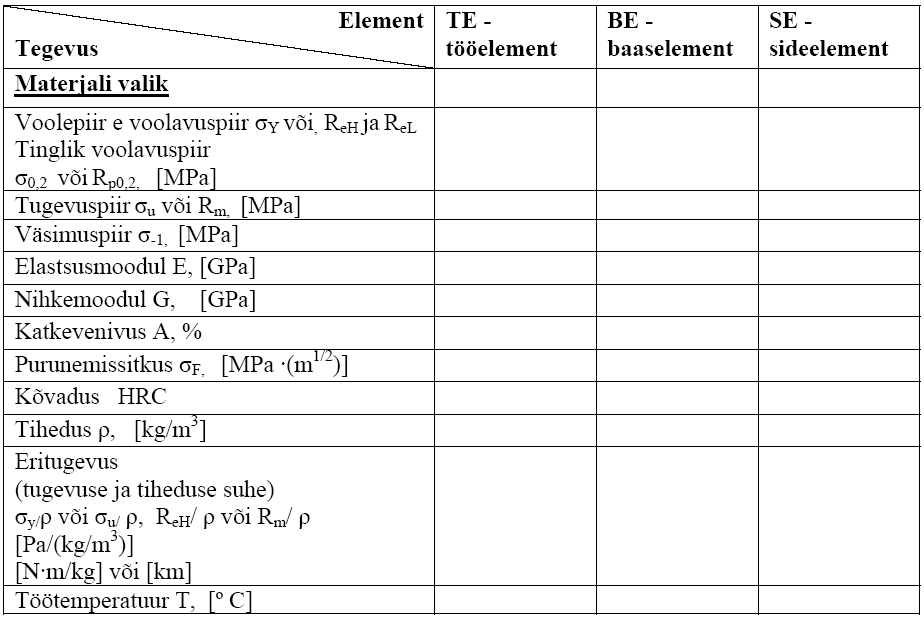 27.01.2019
A. Sivitski, Masinaelemendid
2. Jätkusuutlikkuse kriteerium – konstruktsioonimaterjal
Ülesanne nr 1. Õige konstruktsioonimaterjali esmane valik
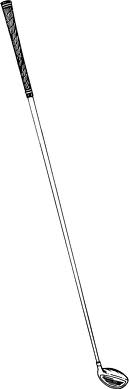 BAASelement (BE)
mugav käes hoida, 
ilusa kujundusega,
tugev ja kerge
SIDEelement (BE)
paindetugevus ja väändejäikus,
kerge
TÖÖelement (BE)
jäik (suure elastsusmooduliga), et 
löögienergiat pallile edasi anda;
sitke, et vältida pragunemist ja 
habrast purunemist;
suure eritugevuse ja kõvadusega
27.01.2019
A. Sivitski, Masinaelemendid
[Speaker Notes: Golfikepp kerge, suure väände- ja paindejäikusega]
2. Jätkusuutlikkuse kriteerium – konstruktsioonimaterjal
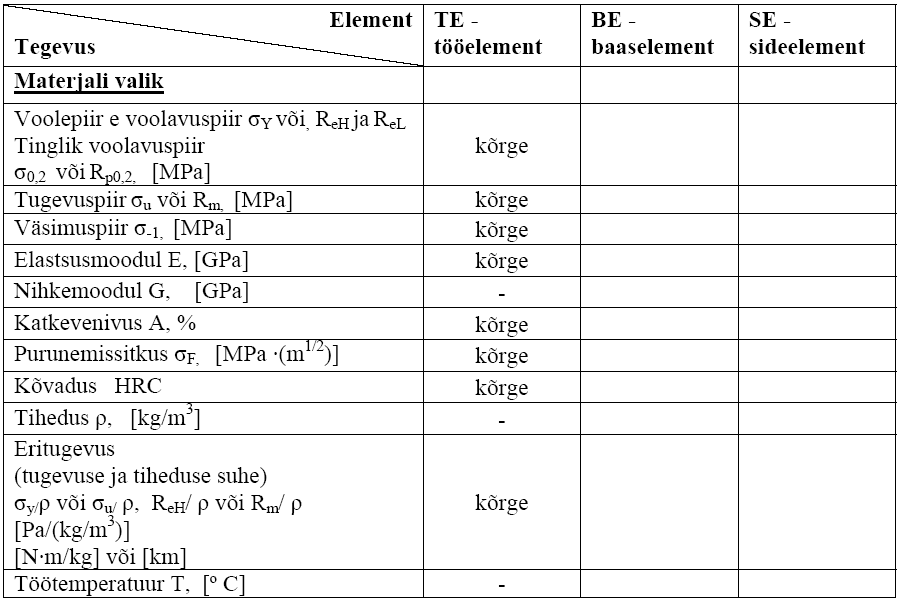 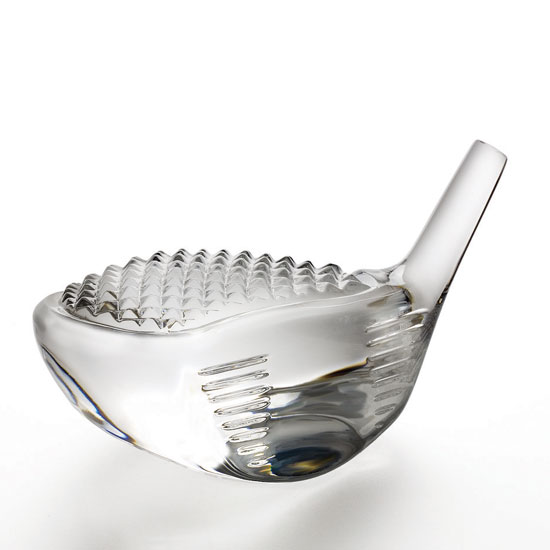 27.01.2019
A. Sivitski, Masinaelemendid
[Speaker Notes: Sitke - katkevenivus]
2. Jätkusuutlikkuse kriteerium – konstruktsioonimaterjal
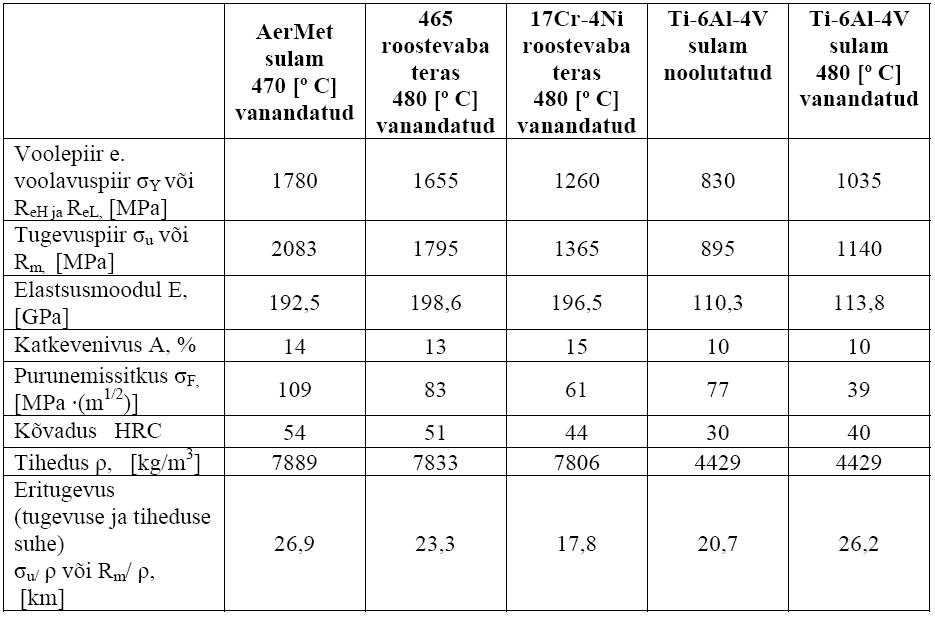 27.01.2019
A. Sivitski, Masinaelemendid
2. Jätkusuutlikkuse kriteerium – konstruktsioonimaterjal
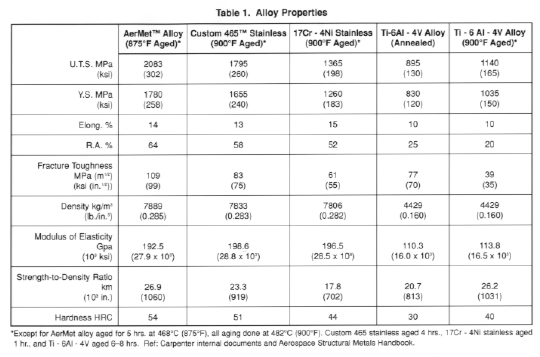 27.01.2019
http://www.cartech.com/techarticles.aspx?id=1632
A. Sivitski, Masinaelemendid
2. Jätkusuutlikkuse kriteerium – konstruktsioonimaterjal
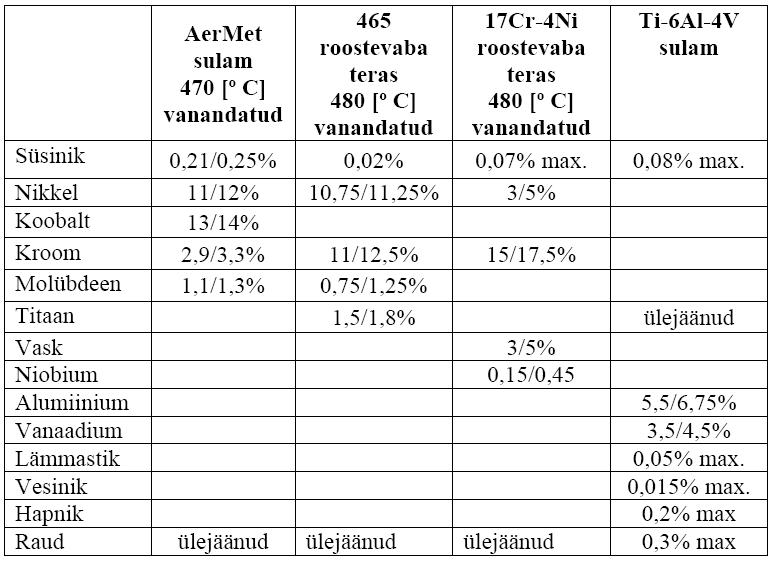 27.01.2019
A. Sivitski, Masinaelemendid
2. Jätkusuutlikkuse kriteerium – konstruktsioonimaterjal
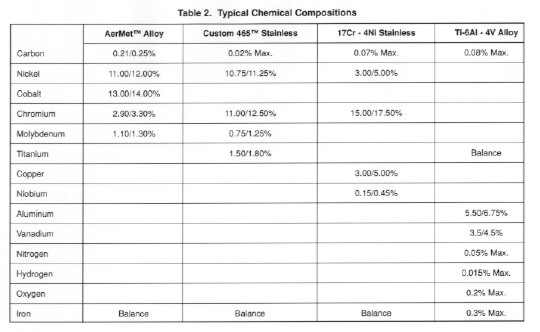 http://www.cartech.com/techarticles.aspx?id=1632
27.01.2019
A. Sivitski, Masinaelemendid
2. Jätkusuutlikkuse kriteerium – konstruktsioonimaterjal
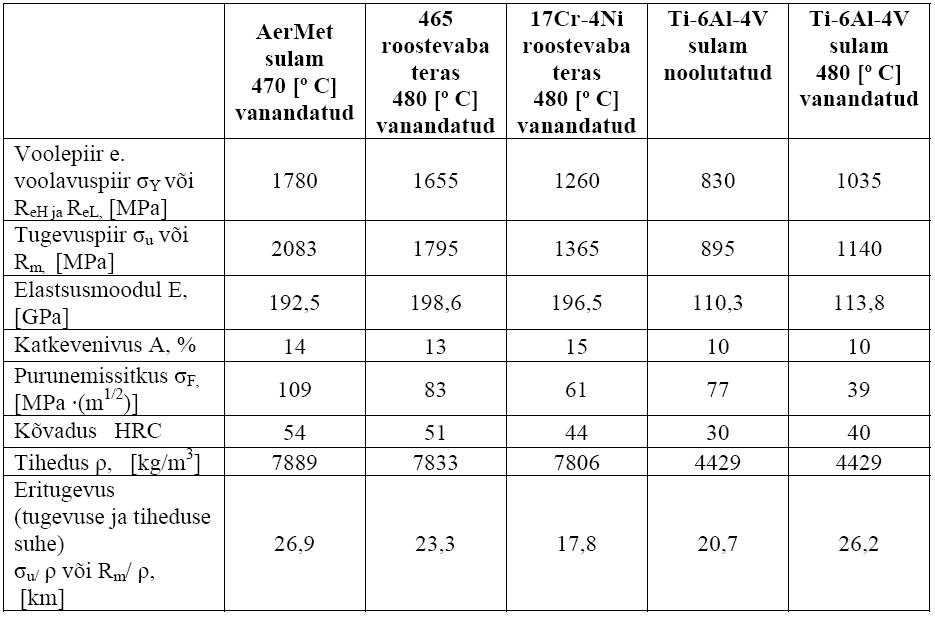 27.01.2019
A. Sivitski, Masinaelemendid
3. Jätkusuutlikkuse kriteerium – konstruktsiooni varutegur
Varutegur valitakse vastavalt:

Masinaelemendi konstrueerimist käsitlevale standardile

Insenerikogemusele
1
27.01.2019
A. Sivitski, Masinaelemendid
3. Jätkusuutlikkuse kriteerium – konstruktsiooni varutegur
Pikke ja painde korral:
1
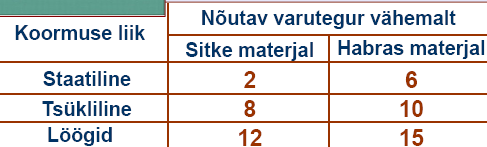 27.01.2019
A. Sivitski, Masinaelemendid
3. Jätkusuutlikkuse kriteerium – konstruktsiooni varutegur
Tugevusõpetuse kursusest:
1
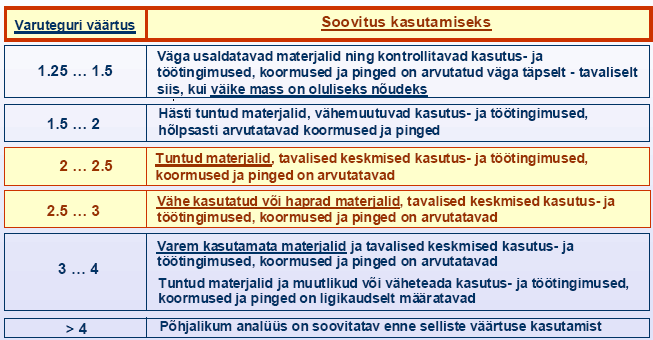 27.01.2019
A. Sivitski, Masinaelemendid
3. Jätkusuutlikkuse kriteerium – konstruktsiooni varutegur
Pugsley meetod (1966)
1
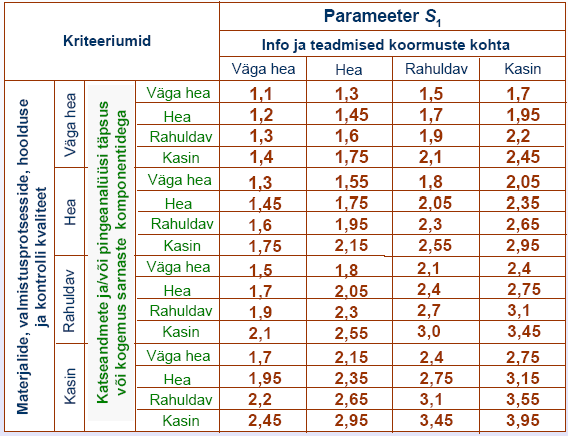 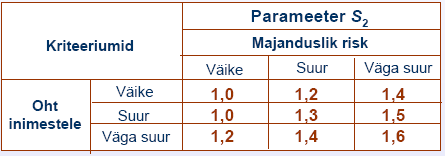 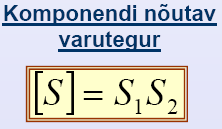 27.01.2019
A. Sivitski, Masinaelemendid
3. Jätkusuutlikkuse kriteerium – konstruktsiooni varutegur
Ülesanne nr 2. Õige tugevusvaru määratlemine

Projekteeritava konstruktsiooni materjalide, valmistusprotsesside, hoolduse ja kontrolli kvaliteet on hea. Projektreerimise käigus läbiviidud pingeanalüüsi täpsus on rahuldav. Info ja teadmised koormuste kohta on head. Eeldatakse, et oht inimesele on väike ja majanduslik risk on suur.
Konstruktsiooni valmistamisel kasutatakse tuntud materjale. Kasutus- ja töötingimused on tavalised (keskmised).


Leida konstruktsiooni varutegur tugevusõpetuse kursusest.

Leida konstruktsiooni varutegur Pugsley meetodi abil.
27.01.2019
A. Sivitski, Masinaelemendid
3. Jätkusuutlikkuse kriteerium – konstruktsiooni varutegur
Ülesanne nr 2. Õige tugevusvaru määratlemine

Projekteeritava konstruktsiooni materjalide, valmistusprotsesside, hoolduse ja kontrolli kvaliteet on hea. Projektreerimise käigus läbiviidud pingeanalüüsi täpsus on rahuldav. Info ja teadmised koormuste kohta on head. Eeldatakse, et oht inimesele on väike ja majanduslik risk on suur.
Konstruktsiooni valmistamisel kasutatakse tuntud materjale. Kasutus- ja töötingimused on tavalised (keskmised).

Leida konstruktsiooni varutegur tugevusõpetuse kursusest.

[S] = 2...2,5


Leida konstruktsiooni varutegur Pugsley meetodi abil.

[S] = S1 ∙ S2  = 1,95 ∙ 1,2 = ≈ 2,4
27.01.2019
A. Sivitski, Masinaelemendid
4. Jätkusuutlikkuse kriteerium – konstruktsiooni tehnoloogilisus
TEHNOLOOGILNE tehniline lahendus = lahendus, mille nõutava kvaliteediga valmistamine ja/või tootmine antud ettevõttes nõuab MINIMAALSELT:
tööjõudu, aega ja materjale.
27.01.2019
A. Sivitski, Masinaelemendid
4. Jätkusuutlikkuse kriteerium – konstruktsiooni tehnoloogilisus
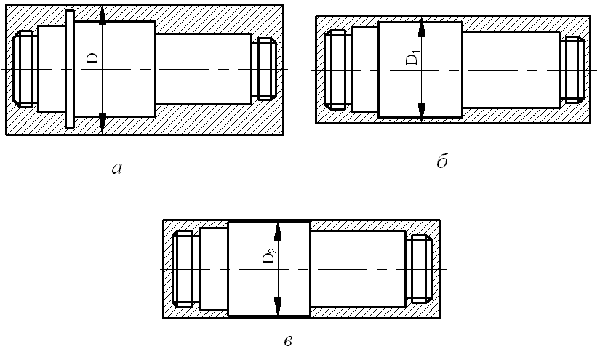 a
b
c
Ülesanne 3. Tehnoloogilise tehnilise lahenduse valik

Võlli konstruktsiooni valik materjali säästmise mõttes
27.01.2019
A. Sivitski, Masinaelemendid
4. Jätkusuutlikkuse kriteerium – konstruktsiooni tehnoloogilisus
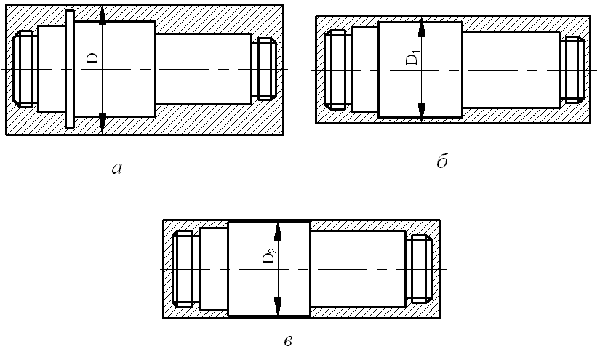 a
b
Võlli õlgmiku tõttu üle poole materjali läheb laastuks
c
Ülesanne 3. Tehnoloogilise tehnilise lahenduse valik

Võlli konstruktsiooni valik materjali säästmise mõttes
27.01.2019
A. Sivitski, Masinaelemendid
4. Jätkusuutlikkuse kriteerium – konstruktsiooni tehnoloogilisus
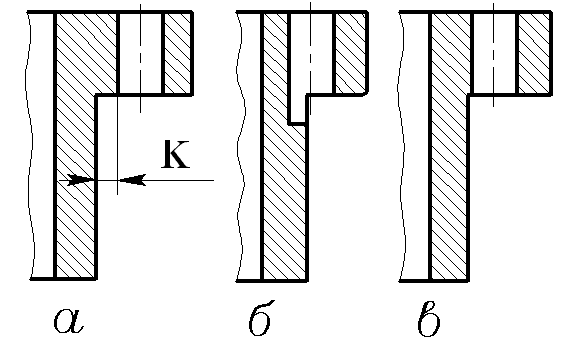 a		b		c
Ülesanne 3. Tehnoloogilise tehnilise lahenduse valik

Ava asukoha valik
a
c
27.01.2019
A. Sivitski, Masinaelemendid
4. Jätkusuutlikkuse kriteerium – konstruktsiooni tehnoloogilisus
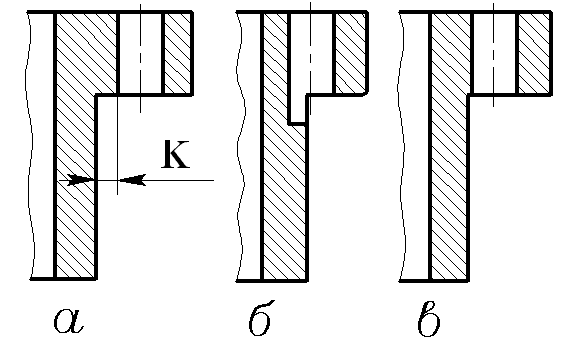 Lõikeriista 
ebaühtlane 
koormamine;
lõikeriist kulub ja 
võib  puruneda
a		b		c
Ülesanne 3. Tehnoloogilise tehnilise lahenduse valik

Ava asukoha valik
27.01.2019
A. Sivitski, Masinaelemendid
4. Jätkusuutlikkuse kriteerium – konstruktsiooni tehnoloogilisus
Ülesanne 3. Tehnoloogilise tehnilise lahenduse valik. Tervikdetail või koost?
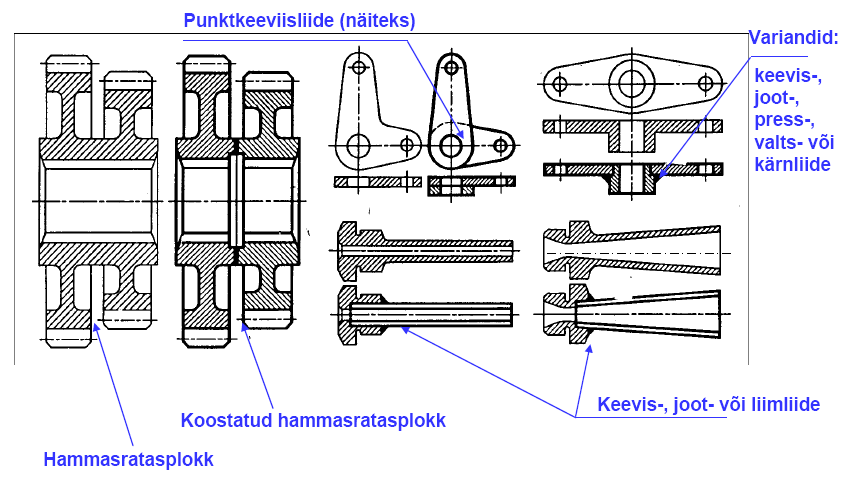 a
b
b
a		b		c
c
27.01.2019
A. Sivitski, Masinaelemendid
5. Standardsed eelisarvude read
Komponentide konstrueerimisel on otstarbekas detailide mõõtmete (pikkused pikkused, läbimõõdud, nurgad jne.) määramisel lähtuda statndardsetest  EELISARVUDE ridadest.
Rahvusvaheliste ISO standarditega on sätestatud geomeetrilisel progressioonil põhinevad eelisarvude read (Renard’i read):












Vajalik eelisarvv korrutatakse 10-ga, 100-ga, 1000-ga jne!
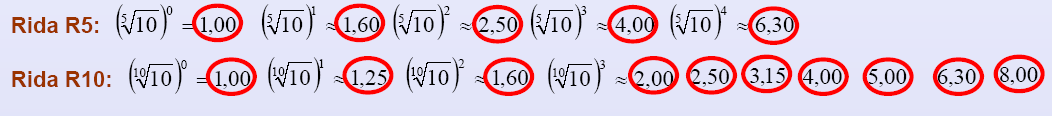 27.01.2019
A. Sivitski, Masinaelemendid
[Speaker Notes: 1.On tõenäoline, et teised insenerid on antud toote sidustoodete konstrueerimisel kasutanud
sama mõõdet;
2. Standardsete mõõtmete kasutamine on kooskõlas toorikute, rakiste ja instrumentide ning , jt
mõõteriistade standardsete mõõtmete ja parameetritega.
3. Eelisarvude ridade koostamisel kasutatud geomeetriline progressioon tagab, et kahe
eelisarvu korrutis on alati eelisarv.]
5. Standardsed eelisarvude read
Ümardatud eelisarvude read
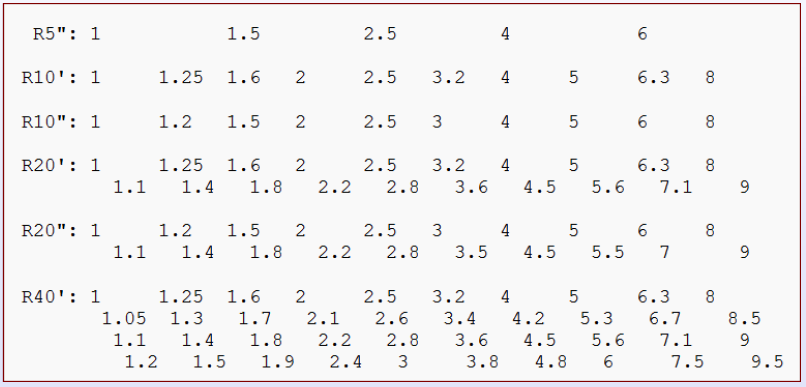 27.01.2019
A. Sivitski, Masinaelemendid			TTÜ Mehaanika ja tööstustehnika instituut
5. Standardsed eelisarvude read
Ümarprofiili  standardsed läbimõõdud (RUUKKI terasprofiilide kataloog)
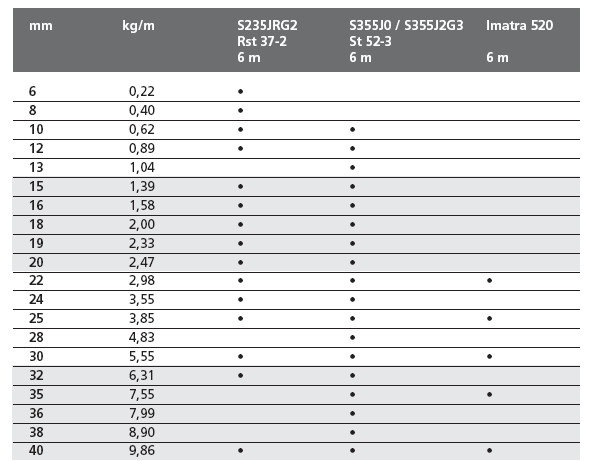 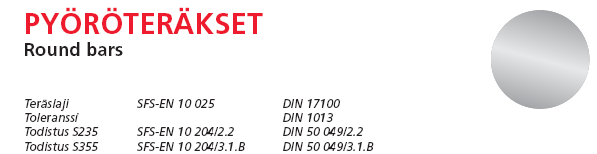 27.01.2019
A. Sivitski, Masinaelemendid
5. Standardsed eelisarvude read
Ülesanne nr 4. Detaili mõõtmete (pikkuse, läbimõõdu jne) määratlemine lähtudes standardsetest eelisarvude ridadest

Leida ebastandardsed liistu pikkused.

Liistu pikkus valitakse kasutades alljärgnevat arvrida: 6; 7; 8; 10; 14; 16; 18; 20; 22; 25; 27; 28; 31; 32; 36; 40; 45; 50; 56; 63; 70; 80; 90; 100; 110; 125; 140; 160; 180; 200; 225; 250; 280; 315; 335; 400; 450.
27.01.2019
A. Sivitski, Masinaelemendid
5. Standardsed eelisarvude read
Leida ebastandardsed liistu pikkused.

Liistu pikkus valitakse kasutades alljärgnevat arvrida: 6; 7; 8; 10; 14; 16; 18; 20; 22; 25; 27; 28; 31; 32; 36; 40; 45; 50; 56; 63; 70; 80; 90; 100; 110; 125; 140; 160; 180; 200; 225; 250; 280; 315; 335; 400; 450.
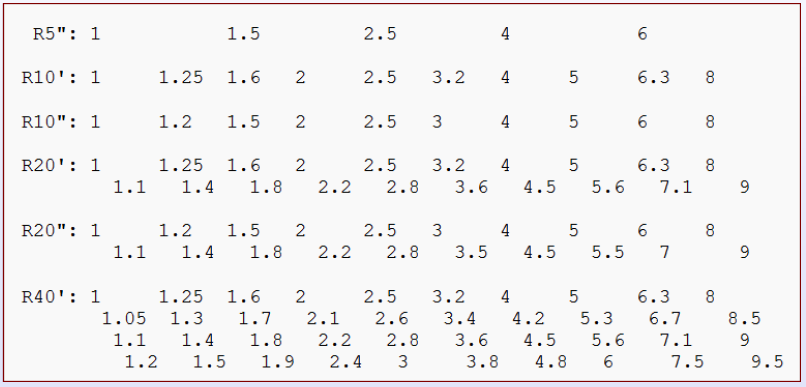 27.01.2019
A. Sivitski, Masinaelemendid
5. Standardsed eelisarvude read
Ülesanne nr 4. Detaili mõõtmete (pikkuse, läbimõõdu jne) määratlemine lähtudes standardsetest eelisarvude ridadest

Leida ebastandardsed liistu pikkused.

Liistu pikkus valitakse kasutades alljärgnevat arvrida: 6; 7; 8; 10; 14; 16; 18; 20; 22; 25; 27; 28; 31; 32; 36; 40; 45; 50; 56; 63; 70; 80; 90; 100; 110; 115; 125; 140; 160; 180; 200; 225; 250; 280; 315; 335; 400; 450.
27.01.2019
A. Sivitski, Masinaelemendid